JESUS!
Lesson 23

John the Baptist Delegation
Anointing by Sinful Woman
Prayer Requests
1
ClassPrayer
Praise

Thanksgiving

Concern

Grow up to be like Jesus
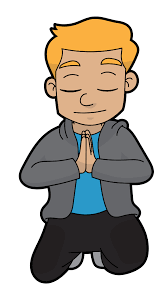 2
John’s Disciples Talk with Jesus
John the Baptist Delegation
3
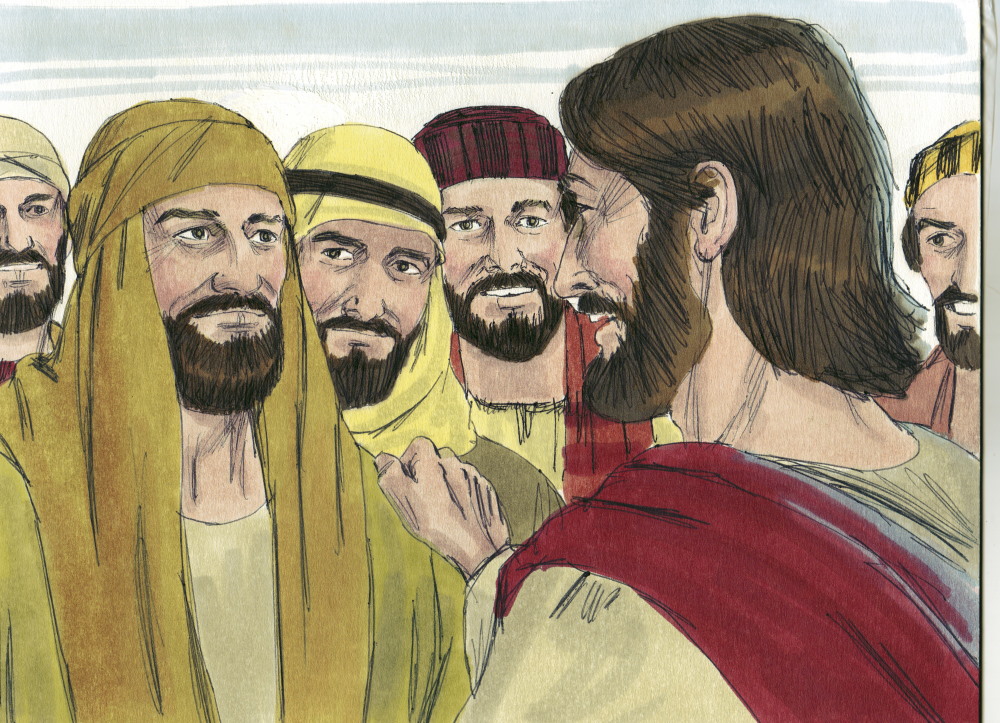 John’s Disciples Come to Jesus
Matthew 11:2
John sent his disciples to ask Jesus, “Are you the one who was to come, or should we expect someone else?”
4
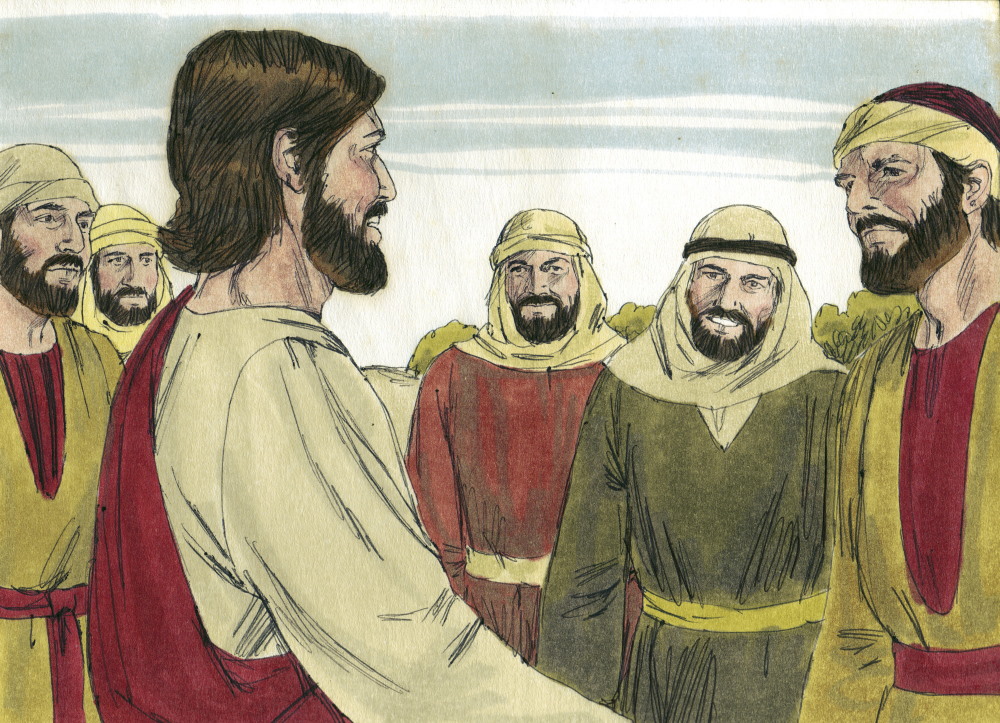 Is Jesus the Messiah?
Matthew 11:4
Jesus replied, “Go back and report to John what you hear and see.”
5
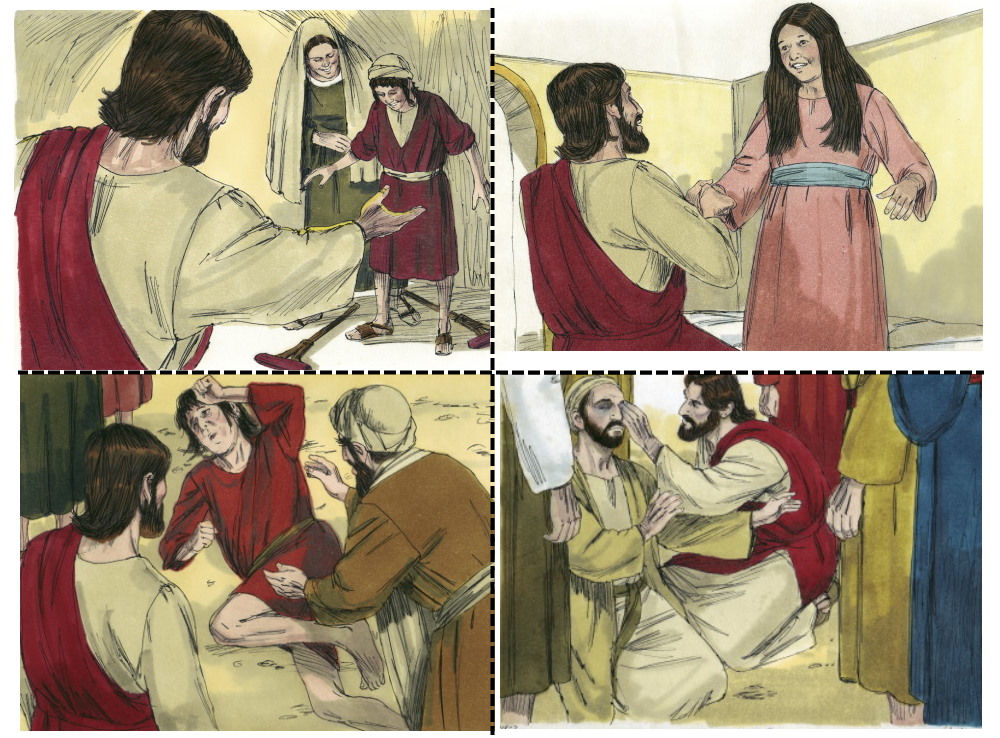 Jesus Answers John
Matthew 11:5
“The blind receive sight, the lame walk, those who have leprosy are cured, the deaf hear, the dead are raised, and the good news is preached to the poor.”
6
Jesus is Invited to Home of Pharisee
Anointing by a Sinful Woman
7
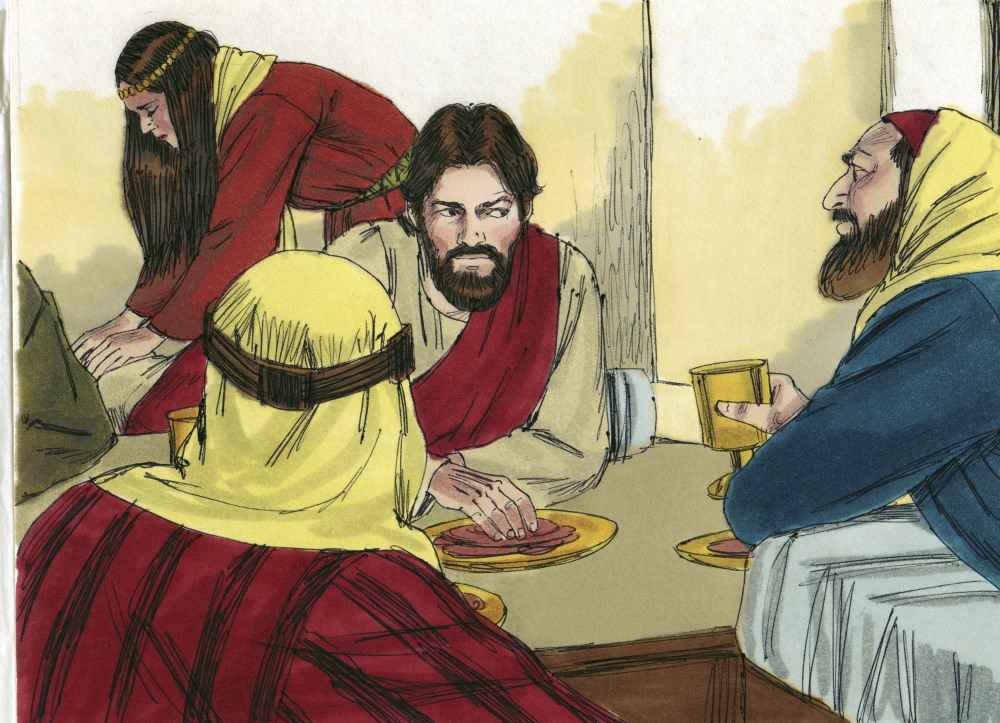 Jesus is Anointed
Luke 7:37-38
A woman who had lived a sinful life anointed Jesus’ feet with her tears and dried them with her hair. She then poured perfume on them.
8
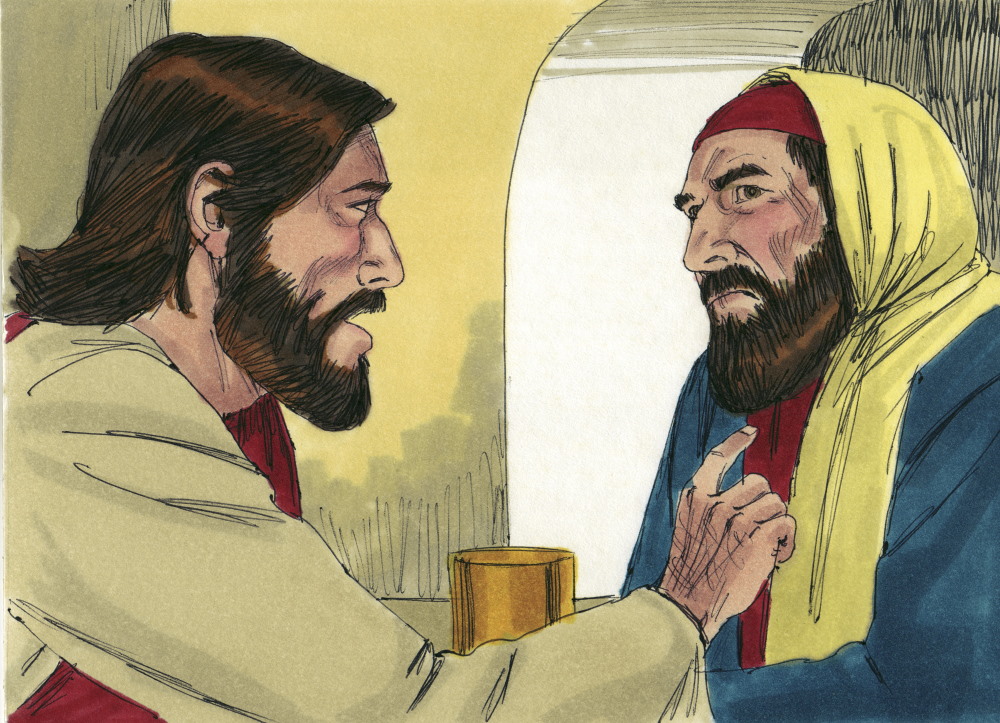 Jesus Tells Simon the Pharisee a Story
Luke 7:39-40
Simon the Pharisee said to himself, “If Jesus were a prophet he would know who was touching him.” Jesus tells Simon a story.
9
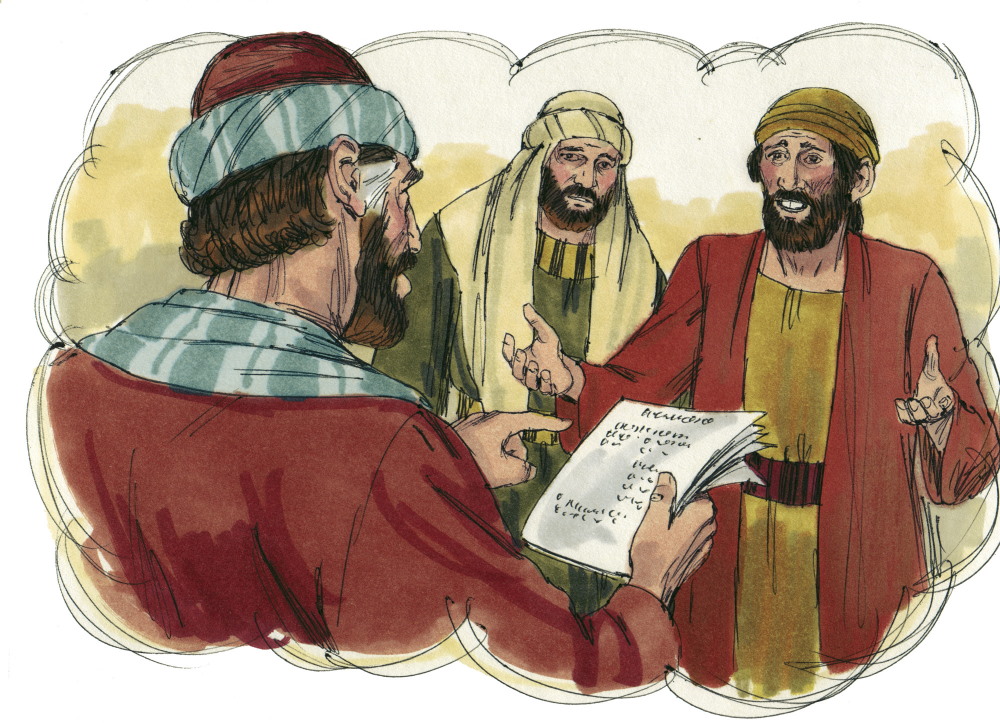 Story of a Moneylender
Luke 7:41-43
Two men had their debts forgiven. One owed 500 denarii and the other owed 50 denarii.
10
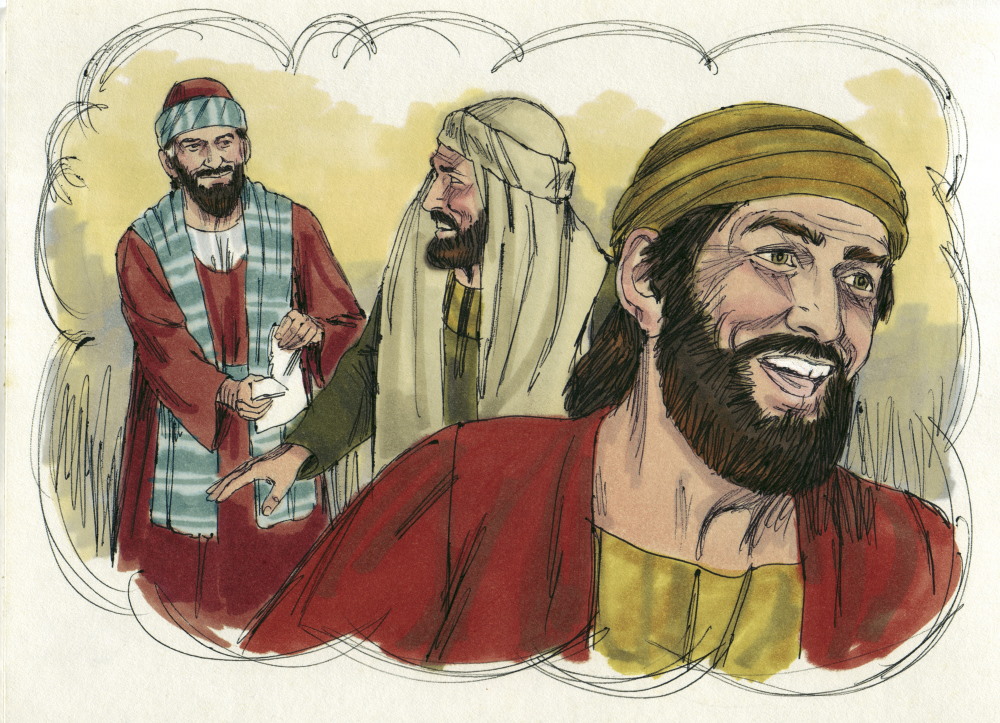 Jesus Asks Simon a Question
Luke 7:43
Jesus asked Simon, “Which one will love the moneylender more?” Simon answered, “The one who had the bigger debt canceled.”
11
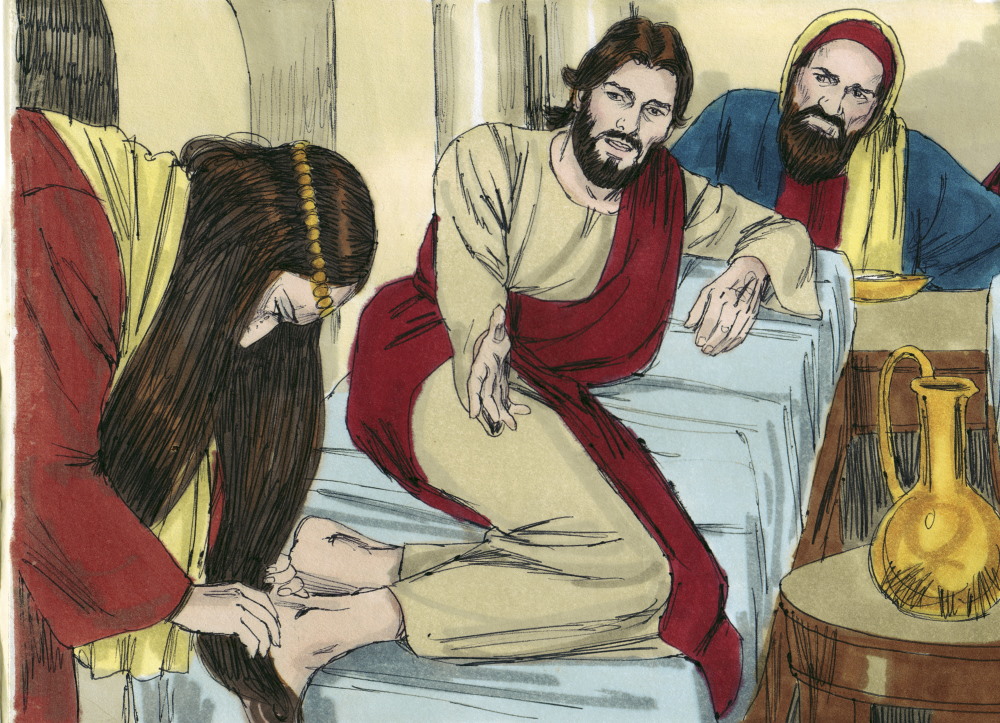 Jesus Turns to the Woman
Luke 7:44
Jesus said to Simon, “I came into your house. You did not give me any water for my feet, but she wiped my feet with her tears and hair.”
12
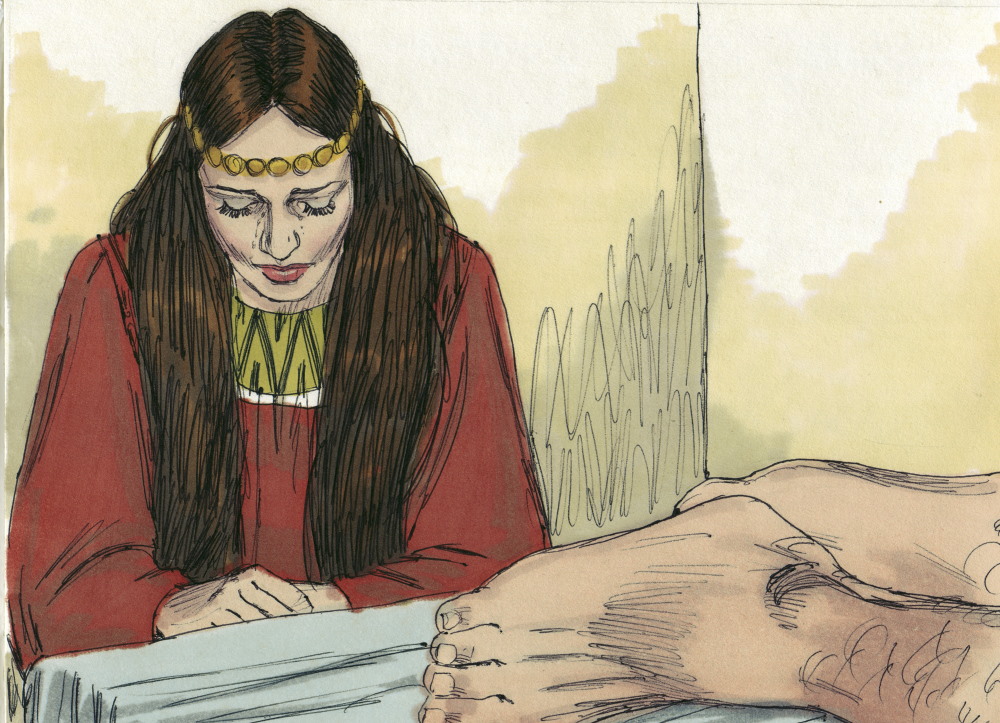 Jesus Praises the Woman
Luke 7:46
Jesus said, “You did not put oil on my head, but she poured perfume on my feet.”
13
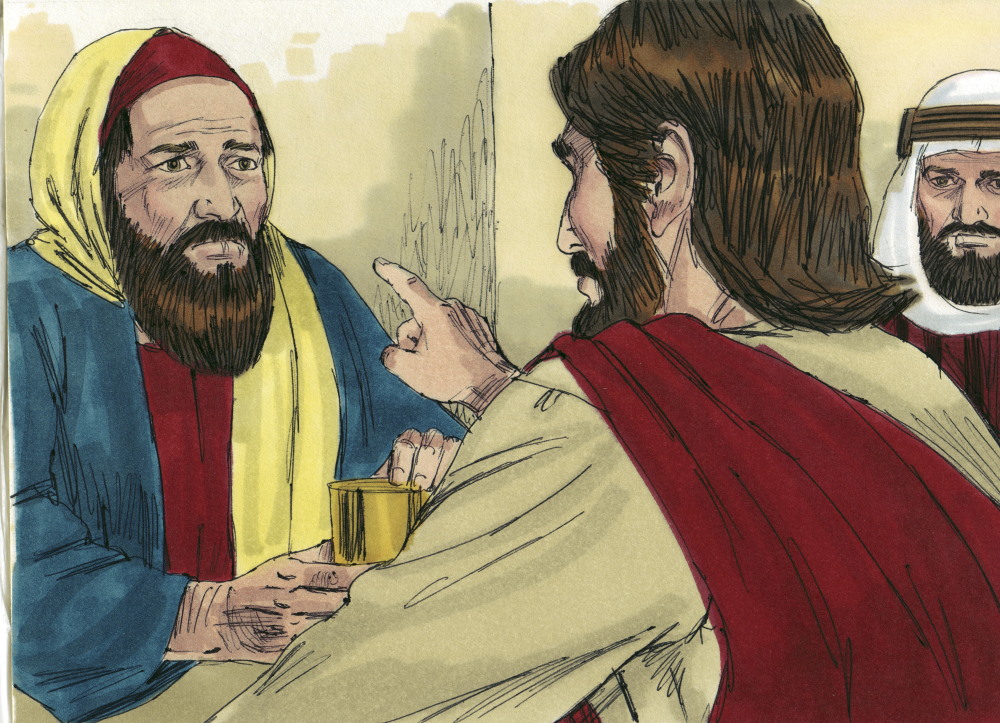 The Woman Loved Much
Luke 7:47
“Therefore, I tell you, her many sins have been forgiven – for she loved much.”
14
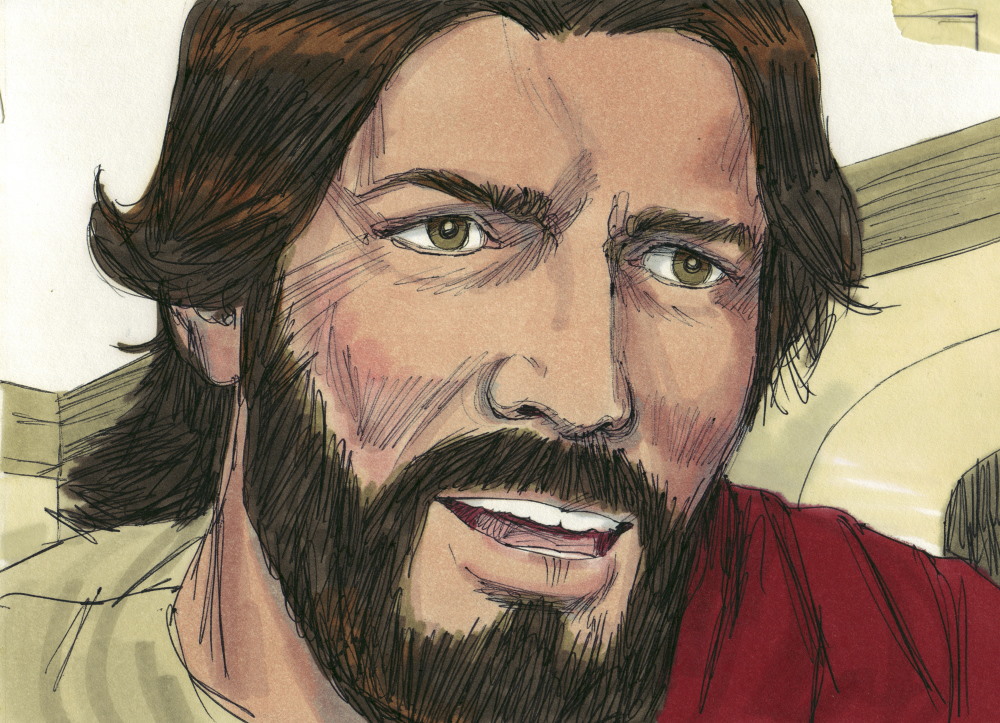 Forgiveness and Love
Luke 7:47
“He who has been forgiven little loves little.”
15
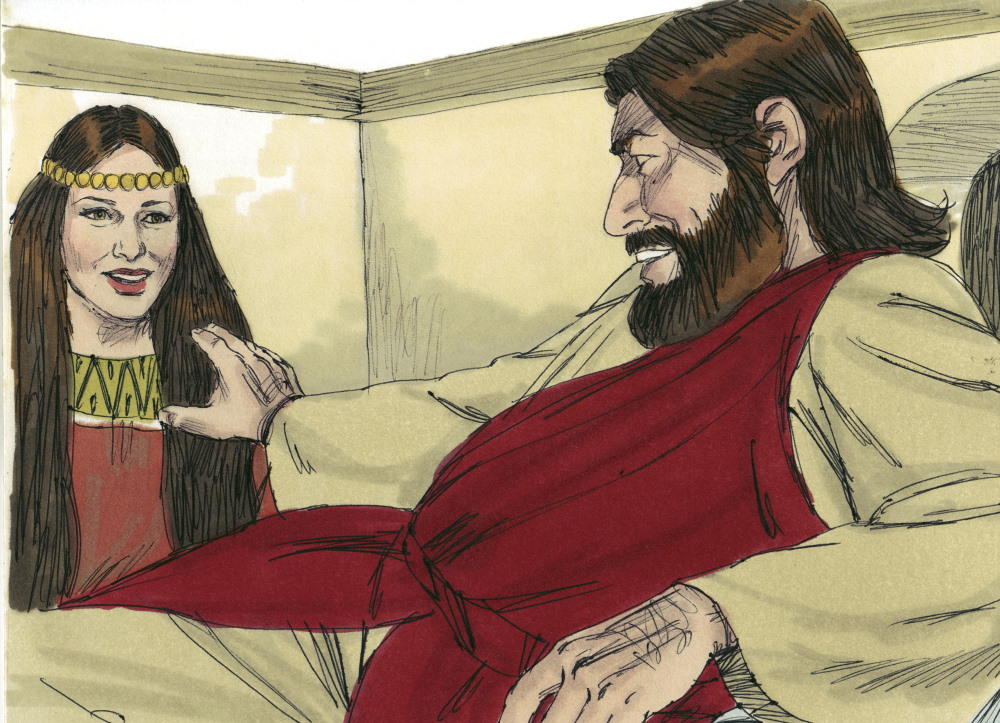 Jesus Forgives Sin
Luke 7:48-50
Jesus said to the woman, “Your sins have been forgiven. Your faith has saved you, go in peace.”